Amazing bodies
So often we see pictures, adverts and social media posts about what we ‘should look like’. We see adverts for ‘bikini bodies’ and ‘muscle-building’ products. Diet products and supplements are a huge industry. 

But… does it really matter what we look like?

What do you think?
[Speaker Notes: Allow a discussion to form from some of the information and opinions pupils have gained over the past lessons. They may have differing opinions and they need to know that’s perfectly acceptable – it’s how they express them that’s important.]
Looking or feeling different
Lots of people feel that they look or feel ‘different’, for a number of reasons. These might include:
not having the same clothes or accessories as others 
having a disability 
feeling as though they want to be a different gender
being self-conscious about birth marks, hair colour, height or weight. 
Most people feel insecure or worried about their appearance at some point in their lives.
How can we celebrate how amazing our bodies are?
How can we feel happier with our bodies?
How can we change this?
[Speaker Notes: A great book to read as a class is Wonder, by R.J. Palacio. It depicts the journey of a child with facial disfigurements caused by DNA abnormalities. He has undergone a number of surgeries. Due to this, he is home schooled until middle school when he joins his new class and begins his adventure of making friends while feeling different. 

Answer the questions as a class. Come up with some tips to encourage positive body image. Some examples might be to celebrate the things our bodies do, to accept the parts of our bodies which aren’t our favourite, to speak kindly about ourselves, to talk to someone you trust if you feel uncomfortable or upset about your body. If the topic of transgender comes up, the Stonewall document ‘Creating a trans-inclusive school’ is a great source of reference on how to answer questions and how to create an inclusive school.]
Time to campaign
Create a campaign to promote positive body image. You might choose to create a PowerPoint to use in assembly, a twitter hashtag and promotional material, a newsletter or leaflet to publish on the school website or you might choose to write letters to government or advertising agencies. The choice is yours!
Think about:
why our current advertising campaigns are not inclusive
the ways in which advertising promotes unrealistic body images
the amazing ways in which our bodies can achieve our goals and dreams.
How we can support more realistic advertising?
How we can promote positive body image?
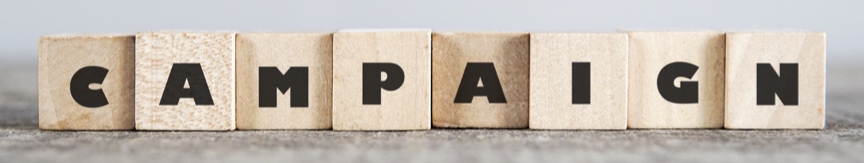 [Speaker Notes: This project will allow pupils to combine everything they have learnt during work on the topic and for them to share their knowledge and have a positive impact on their school, community or nationally. Pupils can look at campaigns such as the Dove Self-Esteem Project for inspiration.]